Чего не хватает в ряду?
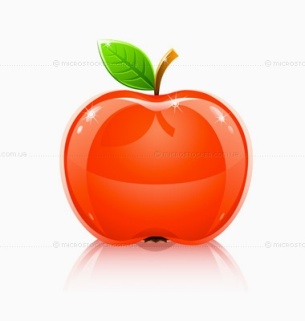 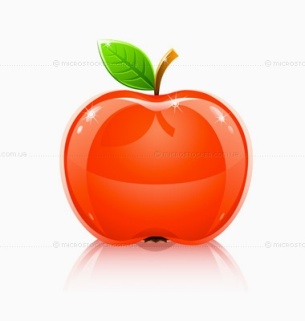 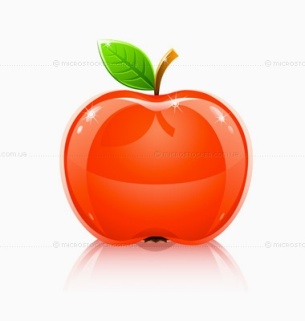 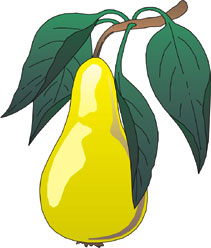 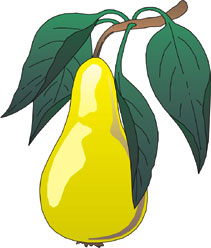 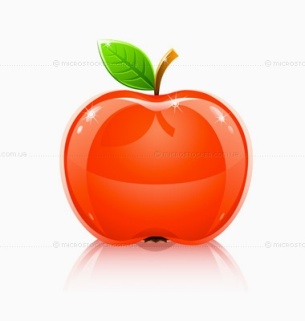 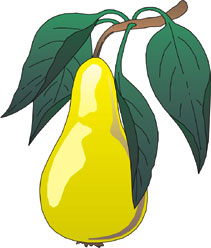 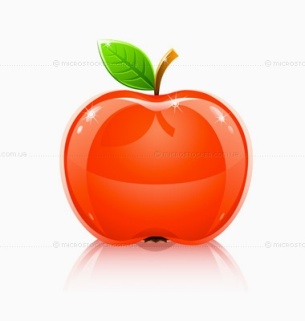 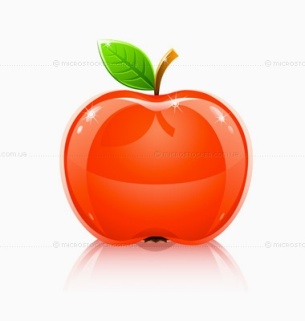 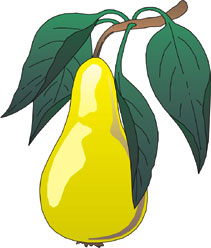 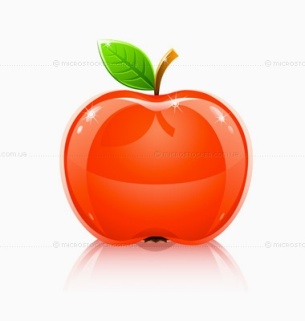 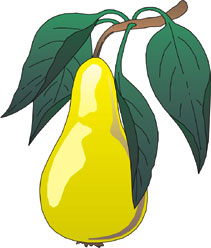 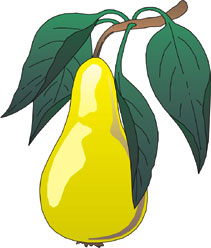 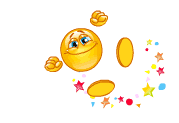 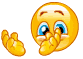 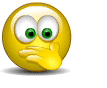 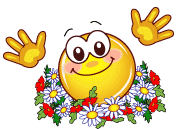 ?
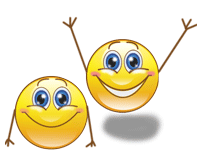